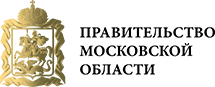 Частичное возмещение затрат на создание объектов инженерной инфраструктуры для новых промышленных предприятий и для новых производственных мощностей существующих промышленных предприятий на территории Московской области
Министерство инвестиций и инноваций
Условия реализации
Мера поддержки распространяется на:
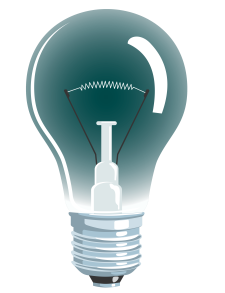 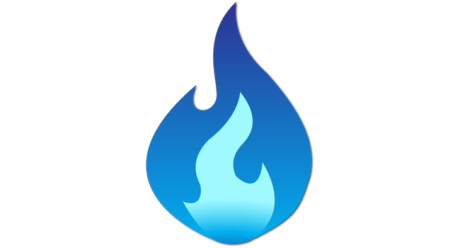 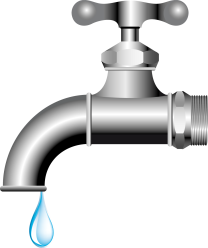 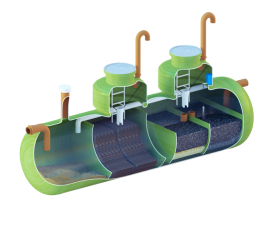 Очистные сооружения
Электрификация
Водоснабжение
Газификация
[Speaker Notes: Принято решение не компенсировать затраты на дороги]
Критерии получения
Объем инвестиций в инвестиционный проект более 100 млн руб. и создание не менее 30 высокопроизводительных рабочих мест с уровнем оплаты труда от 42,4 тыс. руб.
Ввод в эксплуатацию промышленного предприятияили нового объекта капитального строительства в рамках действующего промышленного предприятия (исключая склады, офисы) и начало промышленной эксплуатации установленного оборудования не ранее 01.01.2016
Предприятие должно быть зарегистрировано в Московской области, как юридическое лицо, либо как обособленное подразделение
КРИТЕРИИ
Промышленное предприятие, относящееся по ОКВЭД (раздел D) или ОКВЭД 2 (раздел C) к обрабатывающей отрасли промышленности
Работы связанные с строительством, реконструкцией или капитальным ремонтом должны быть осуществлены при условии наличия разрешения на строительство
Предприятие, которое провело инвестиции в проект должно в дальнейшем осуществлять производственную деятельность и предоставлять в Министерство отчеты о показателях и рабочих местах в течение 3 лет
Мера поддержки не распространяется на резидентов особых экономических зон (ОЭЗ)
Предмет компенсации
Подтвержденные затраты на создание и модернизацию инфраструктуры 
Подтвержденные расходы за период предшествующих трех лет до даты подачи заявки на участие в Конкурсном отборе, связанные с прокладкой инфраструктурных сетей с представлением всех подтверждающих документов по проекту
Компенсируется не более 10 % от стоимости проекта и не более 80 млн. руб., но не более суммы затрат, понесенных на создание
инженерной инфраструктуры
Критерии
✔
✔
✔
Производственные объекты и оборудование учтены на основных средствах, получены акты ввода в эксплуатацию
Наличие разрешения на строительство + наличие разрешений на ввод сетей инженерной инфраструктуры и объекта капитального строительства
Подтверждение фактически
 проведенных затрат
на реализацию проекта и инфраструктуру
Конкурсный отбор
Октябрь-Ноябрь
Прием заявок и пакета документов
Рассмотрение пакета документов + направление заявки на рассмотрение в профильные ведомства Московской области для рассмотрения в части касающейся
ТАЙМИНГ
Выезд Инспекционной комиссии МИИ МО на предприятия с целью подтверждения сведений по осуществлению производственной деятельности на реализованном инвестиционном проекте
Подготовка заключений + сбор позиции профильные ведомств Московской области
Конкурсный отбор
Декабрь
Проведение заседания Конкурсной комиссии + подписание Протокола
Размещение Протокола с результатами Конкурсного отбора на сайте МИИ МО в сети Интернет
ТАЙМИНГ
Заключение соглашений между МИИ МО и победителями Конкурсного отбора
Принятие бюджетных обязательств;
Регистрация соглашения в МинФине МО; Перечисление субсидий
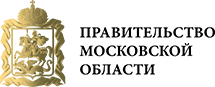 Министерство инвестиций и инноваций
Московской области

Справочная информация по телефону:
8-985-234-09-43
Казьмин Виктор Александрович